ДРАГОЦЕННЫЕ КАМНИ
САПФИР
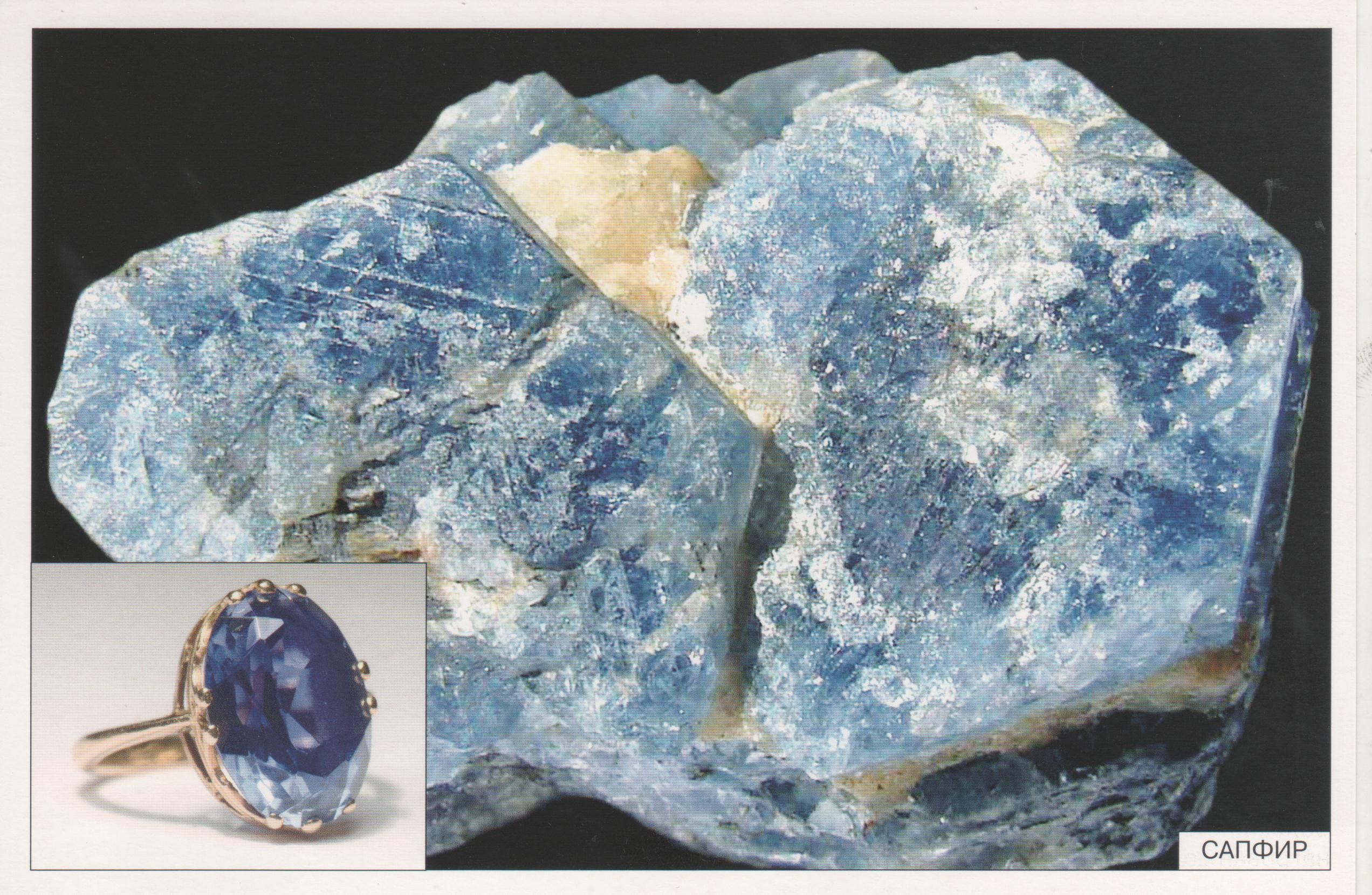 БИРЮЗА
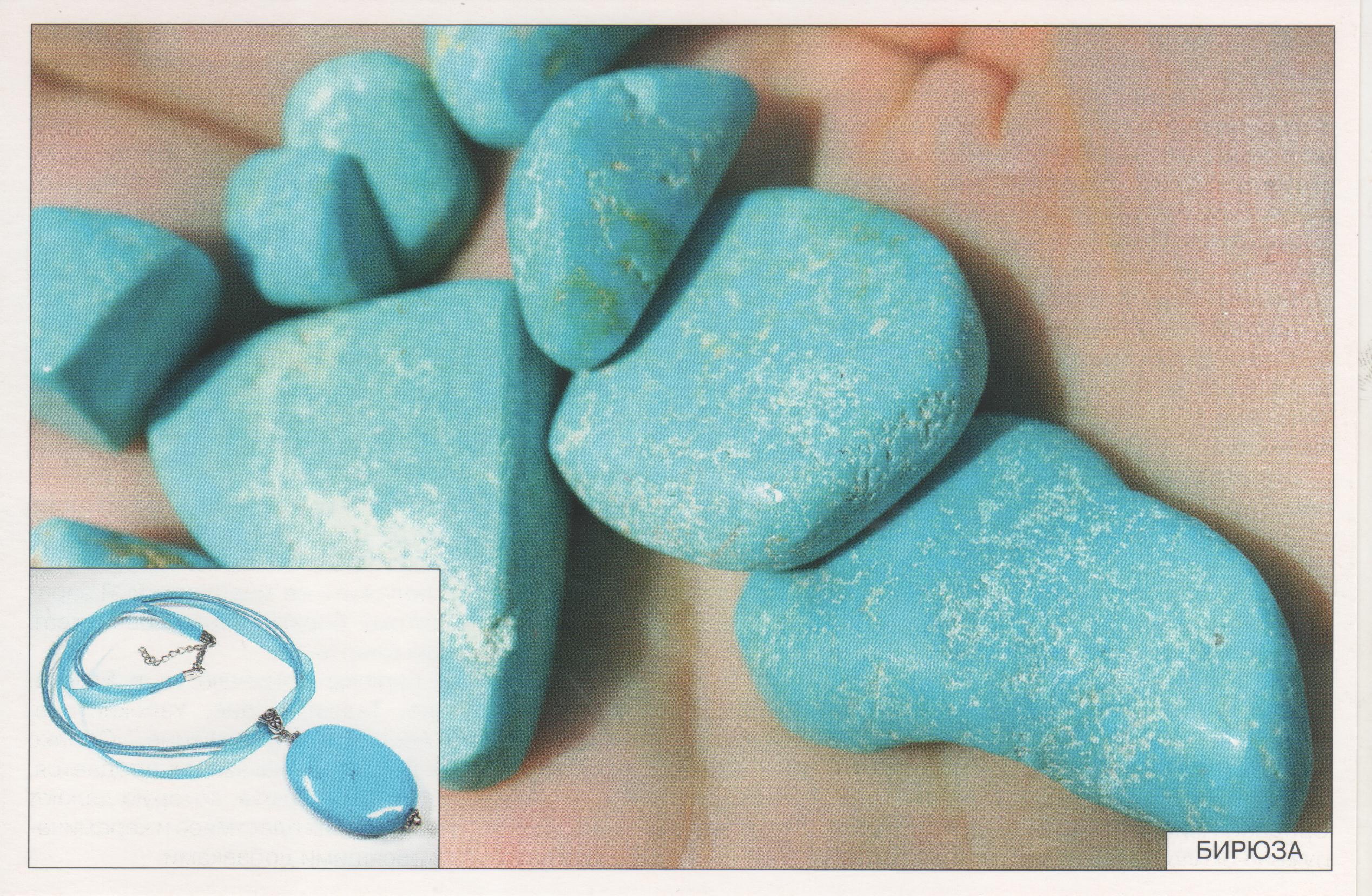 ИЗУМРУД
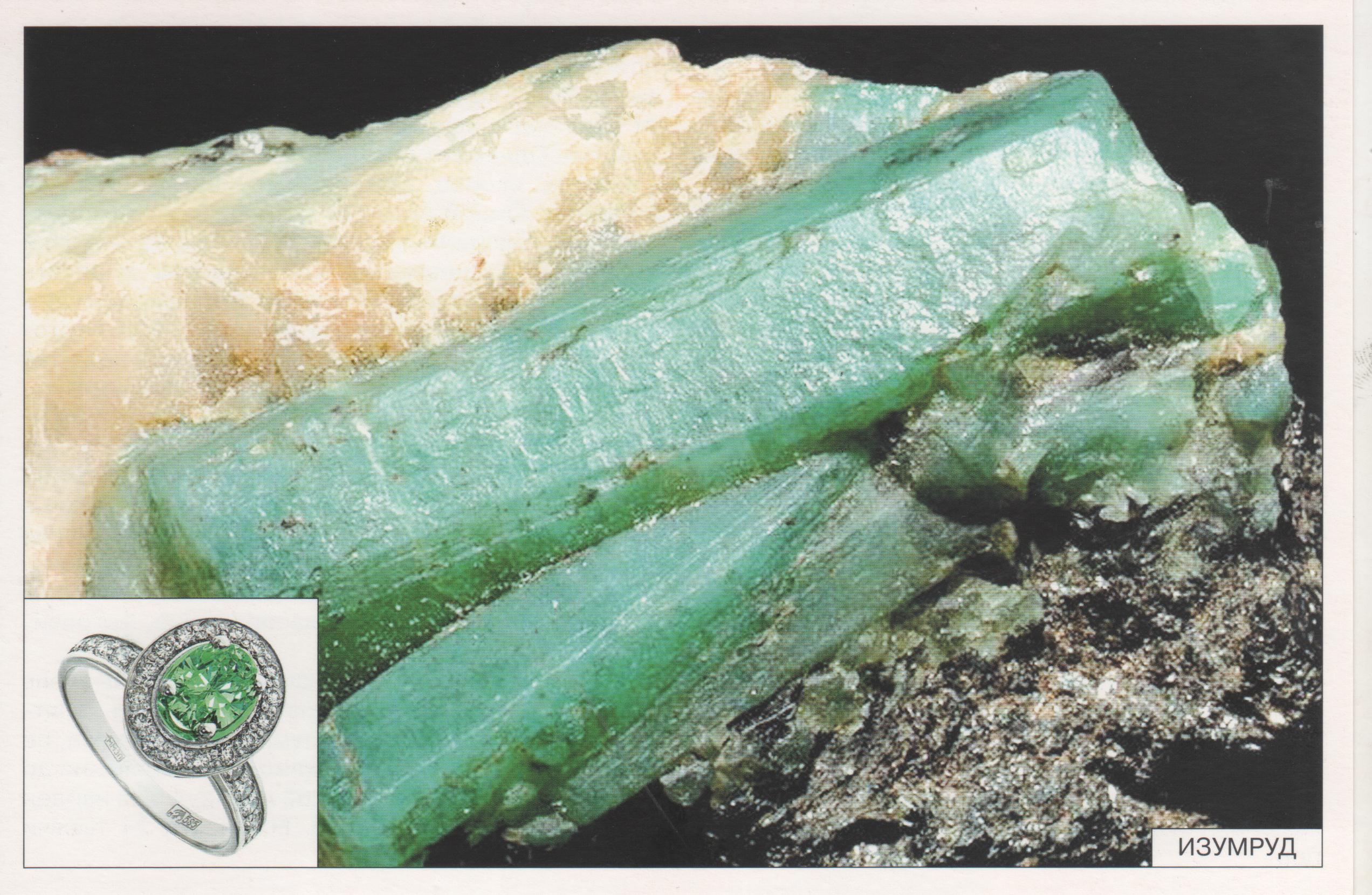 ТОПАЗ
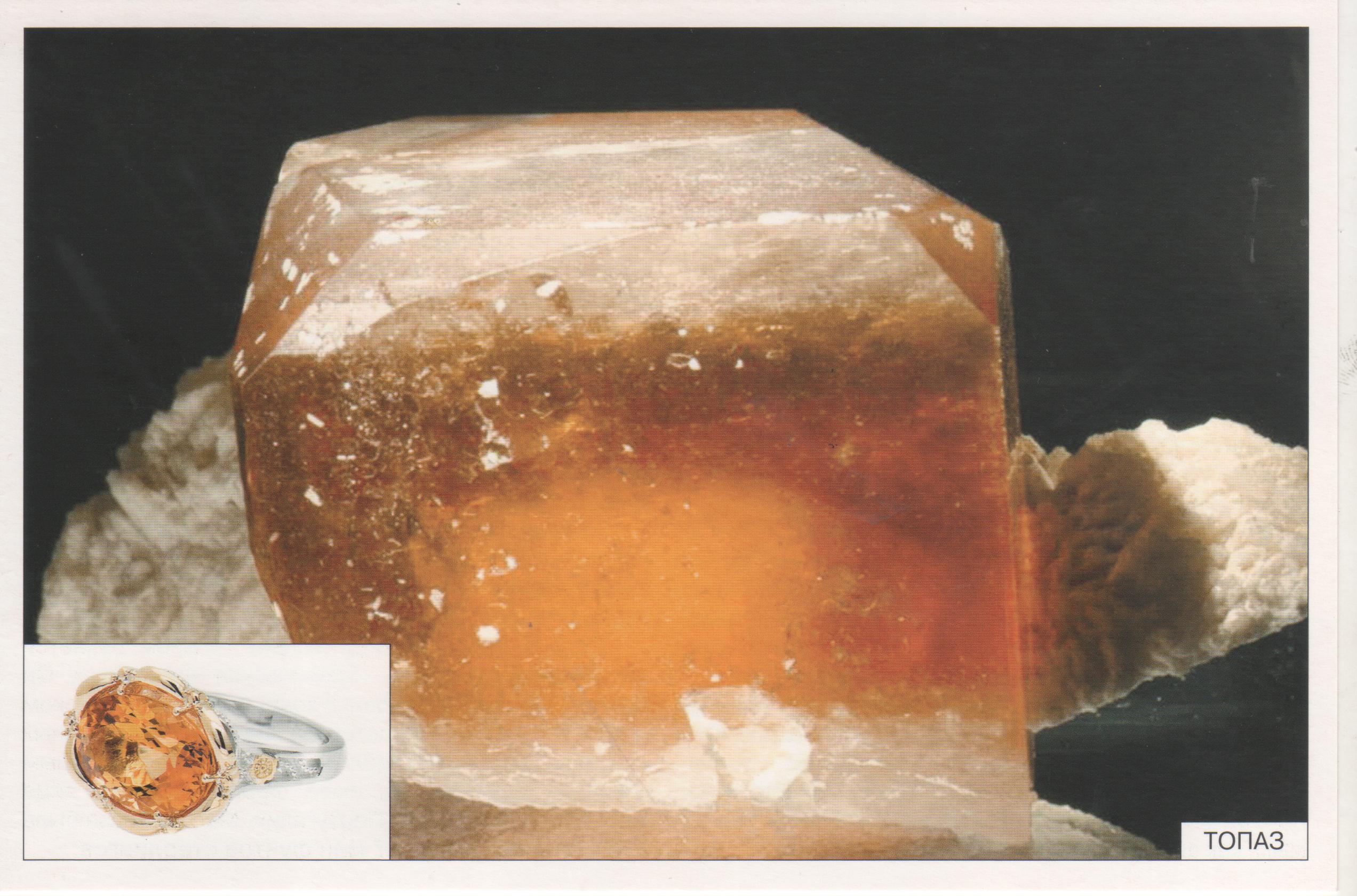 АЛЕКСАНДРИТ
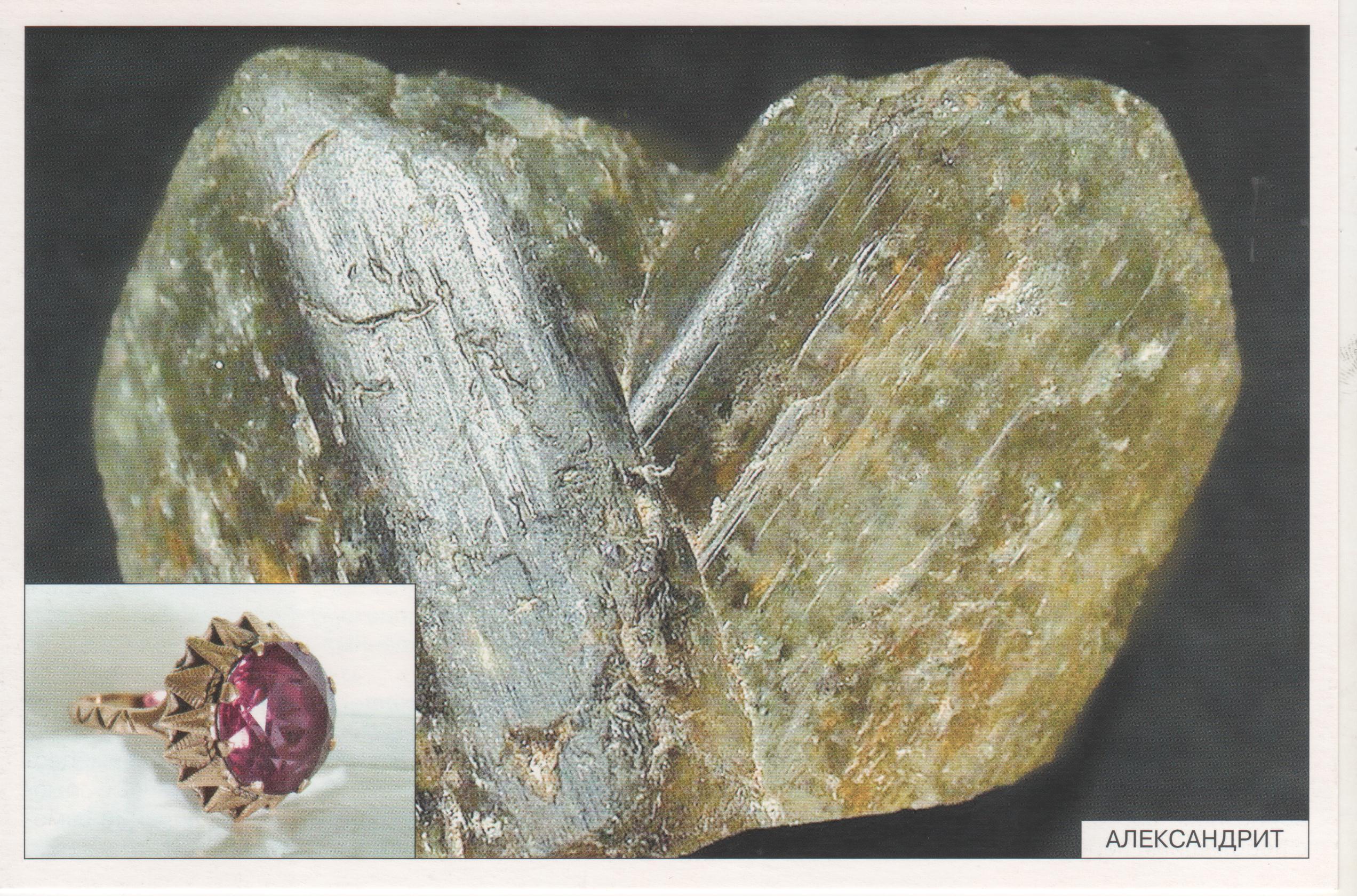 НЕФРИТ
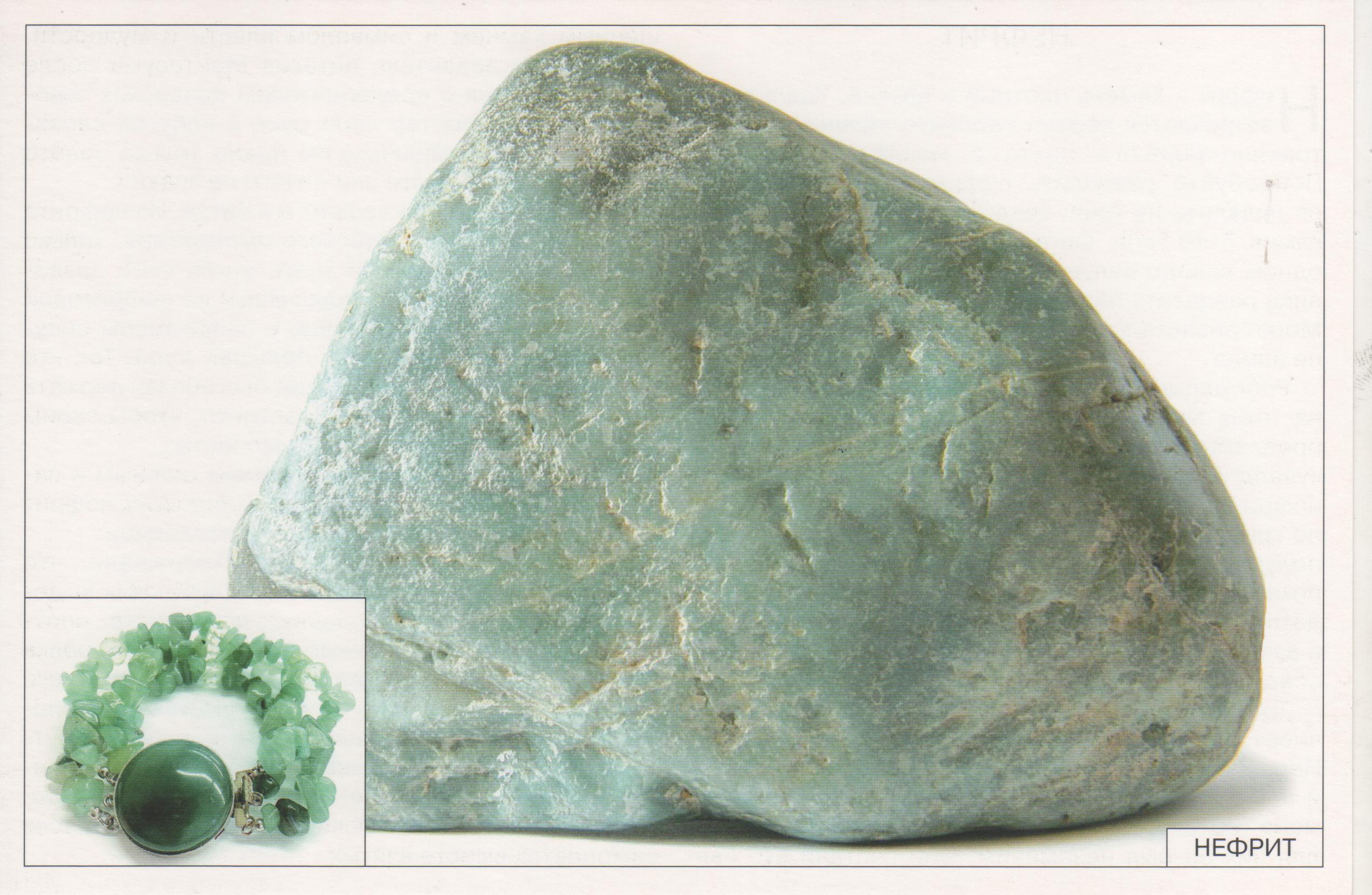 ЛАЗУРИТ
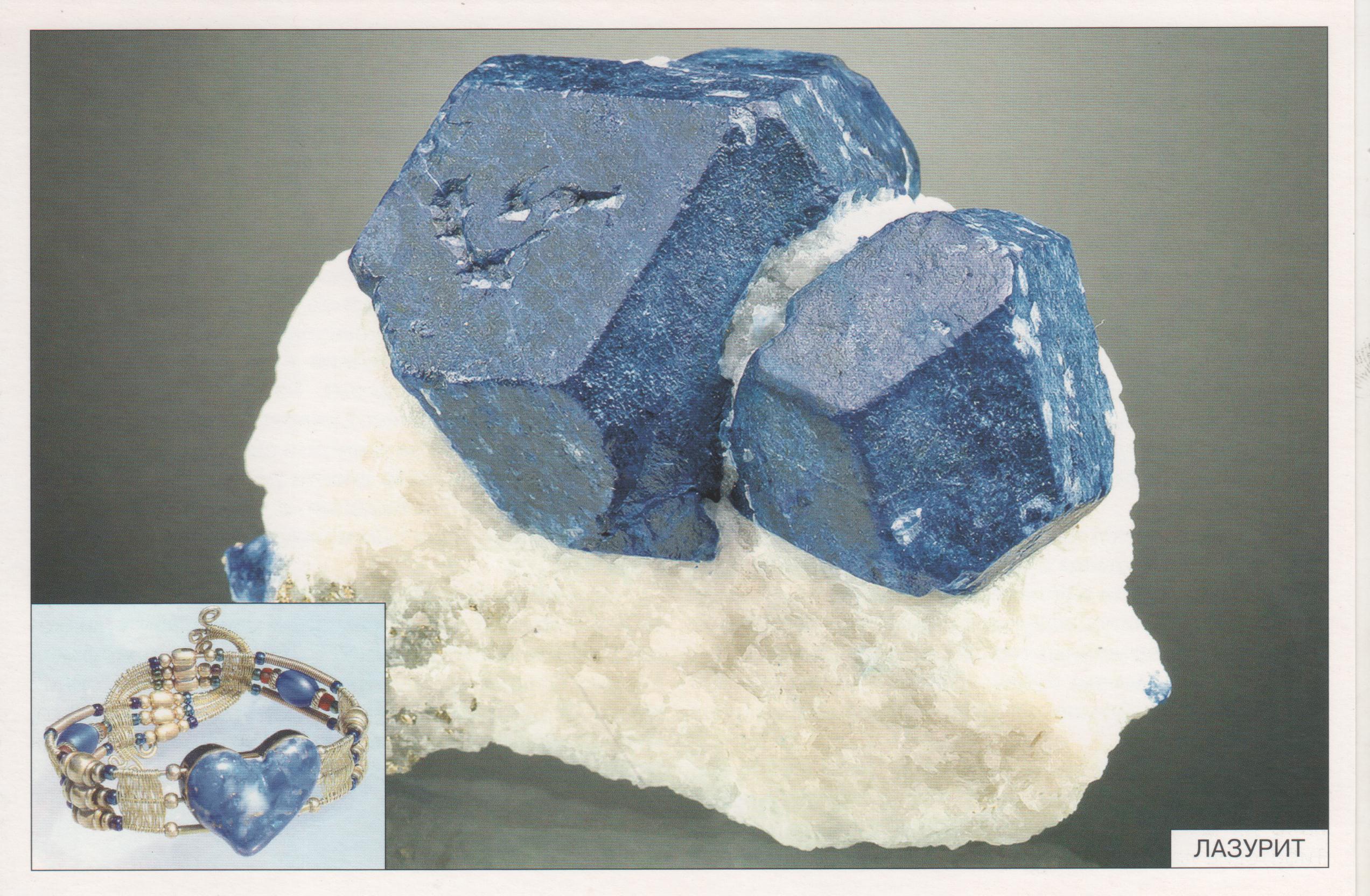 ЛУННЫЙ КАМЕНЬ
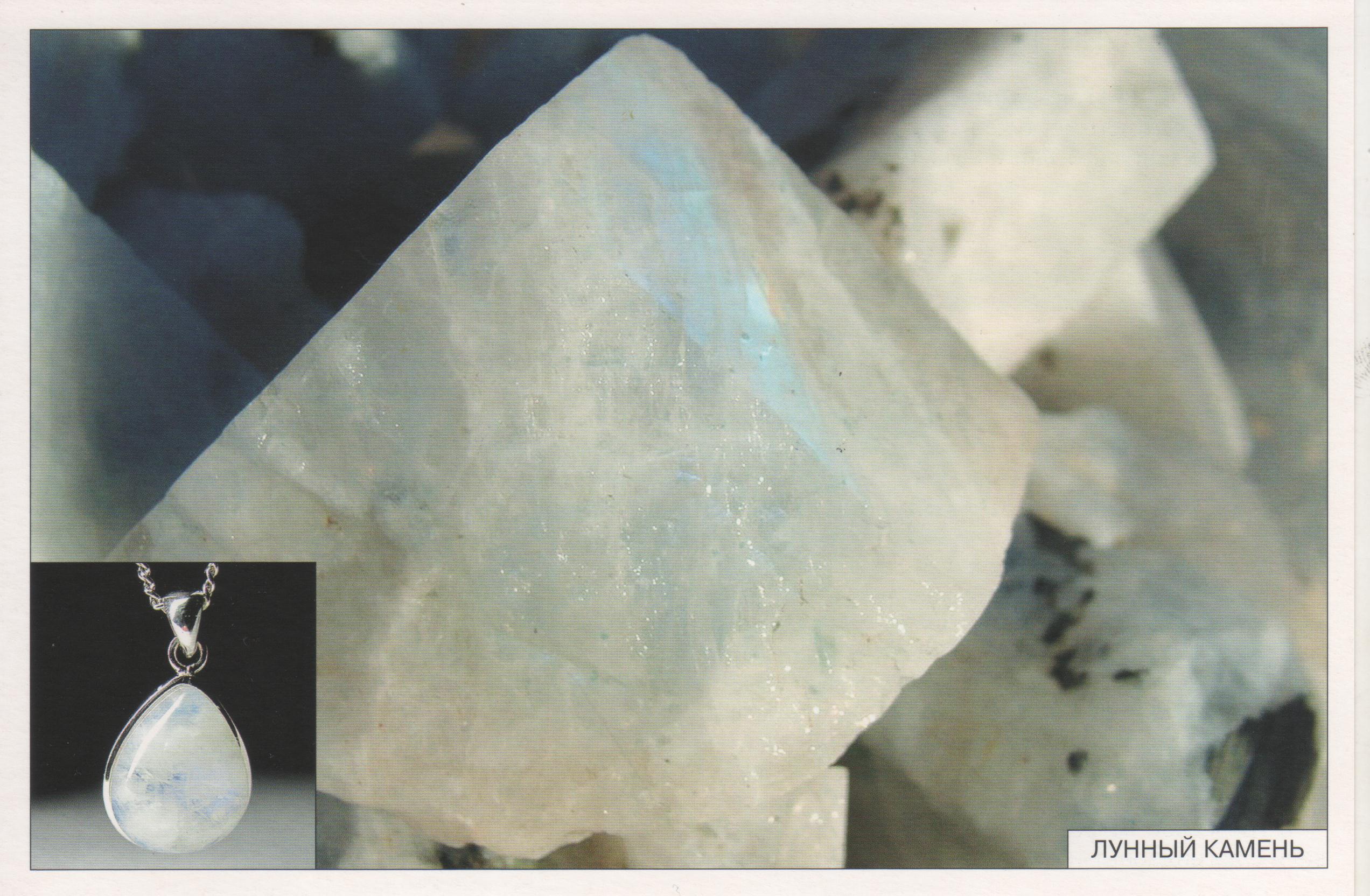 ЖЕМЧУГ
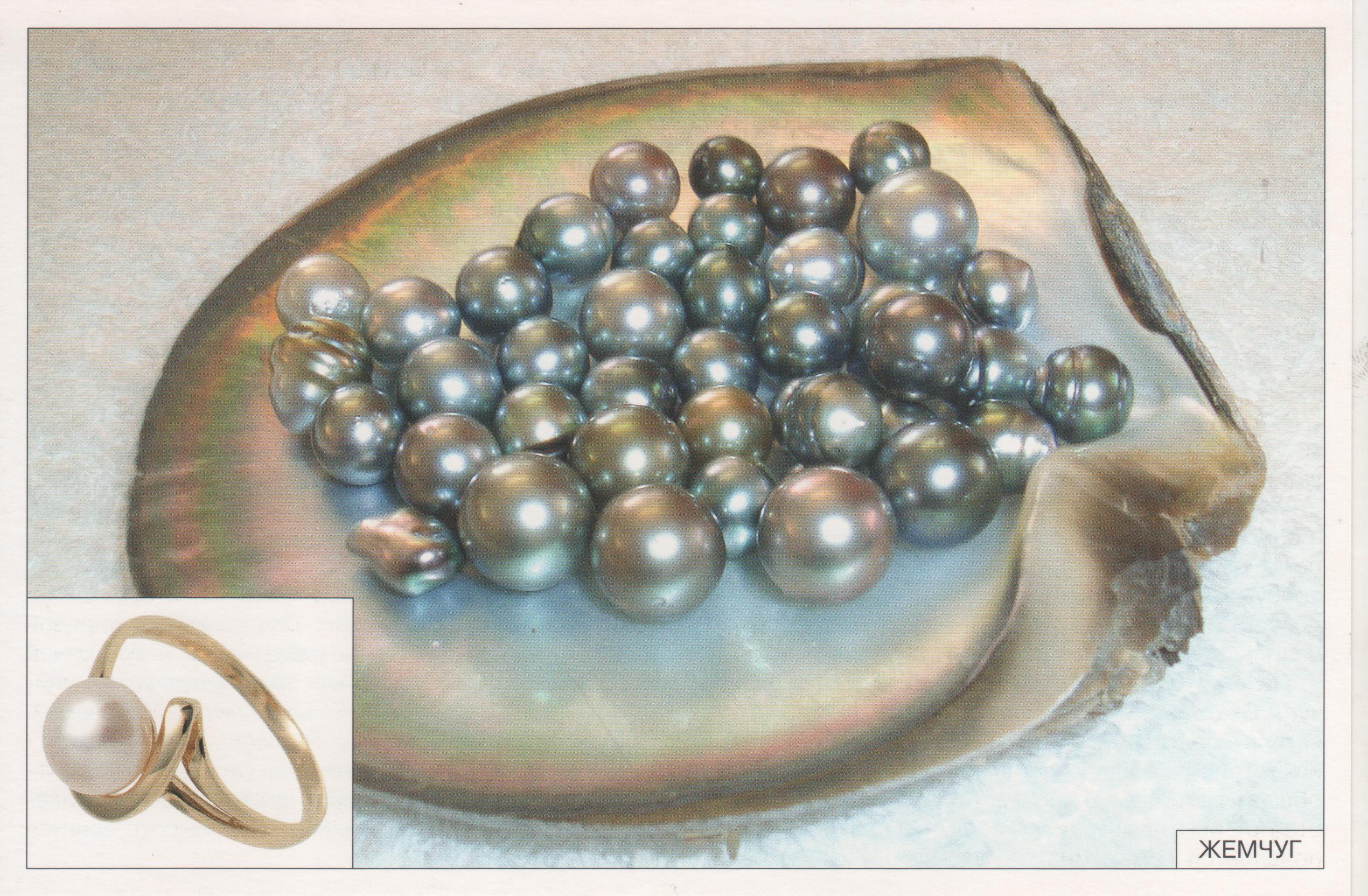 РУБИН
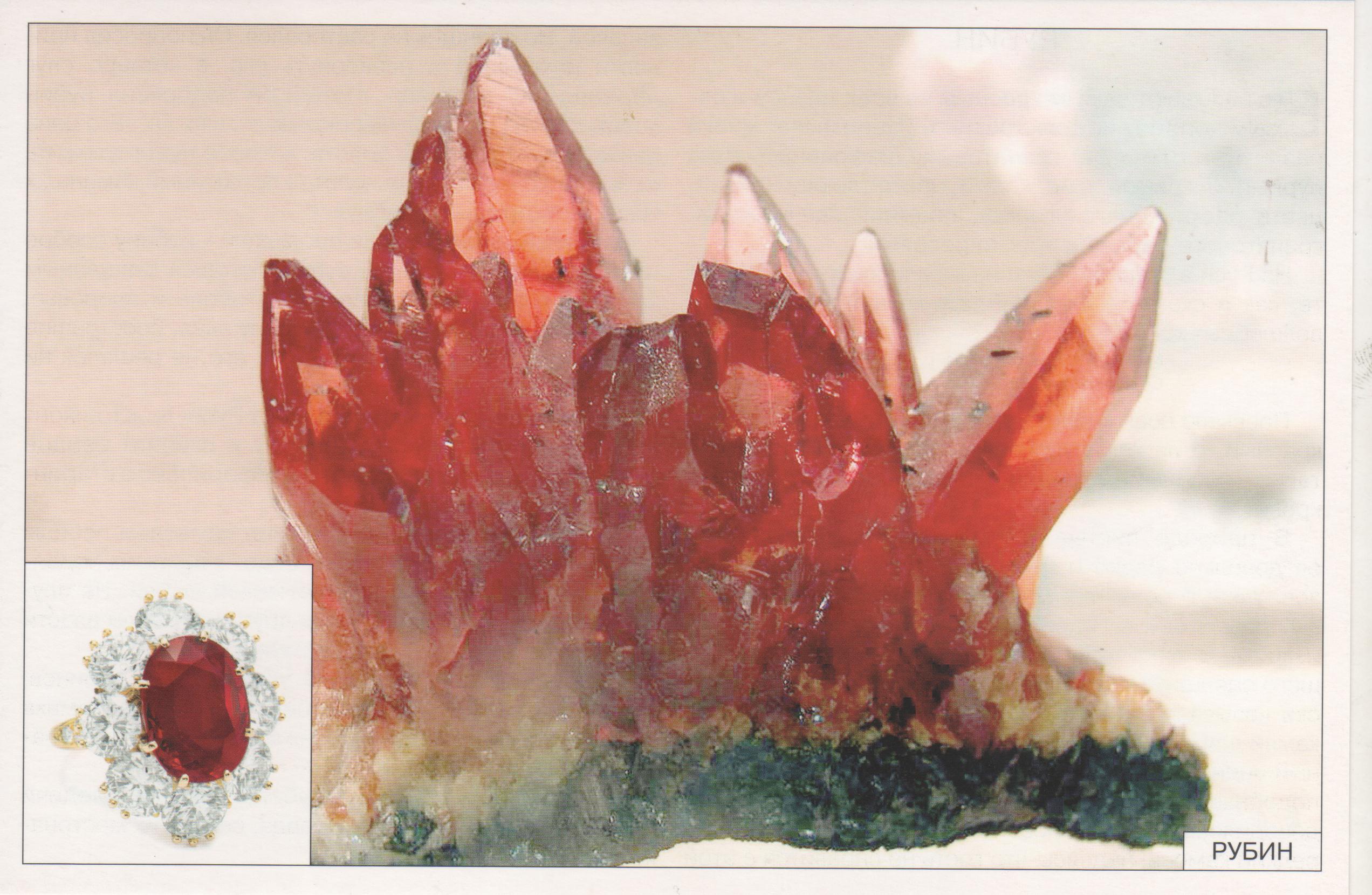 БРИЛЛИАНТ
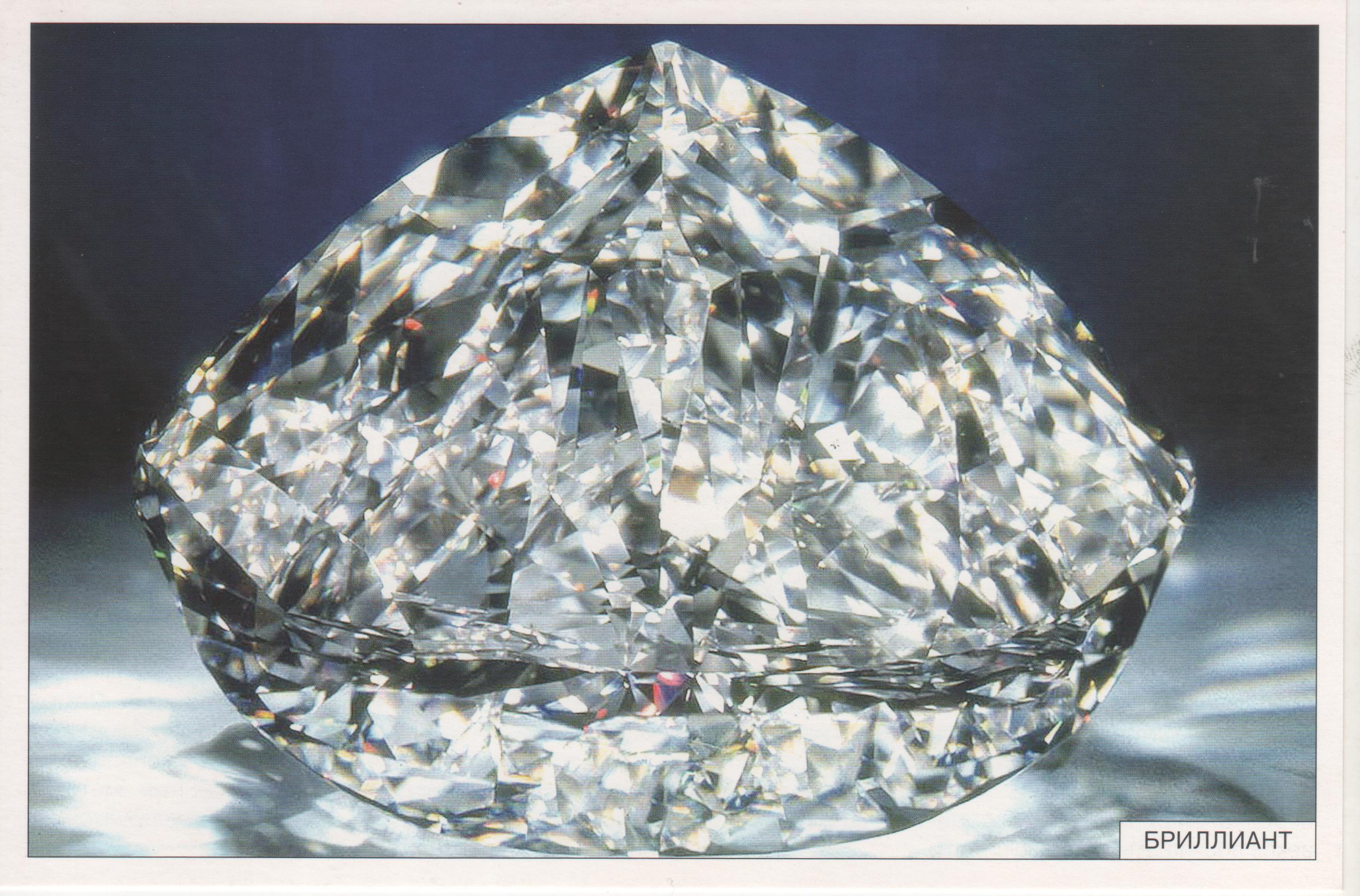 АЛМАЗ
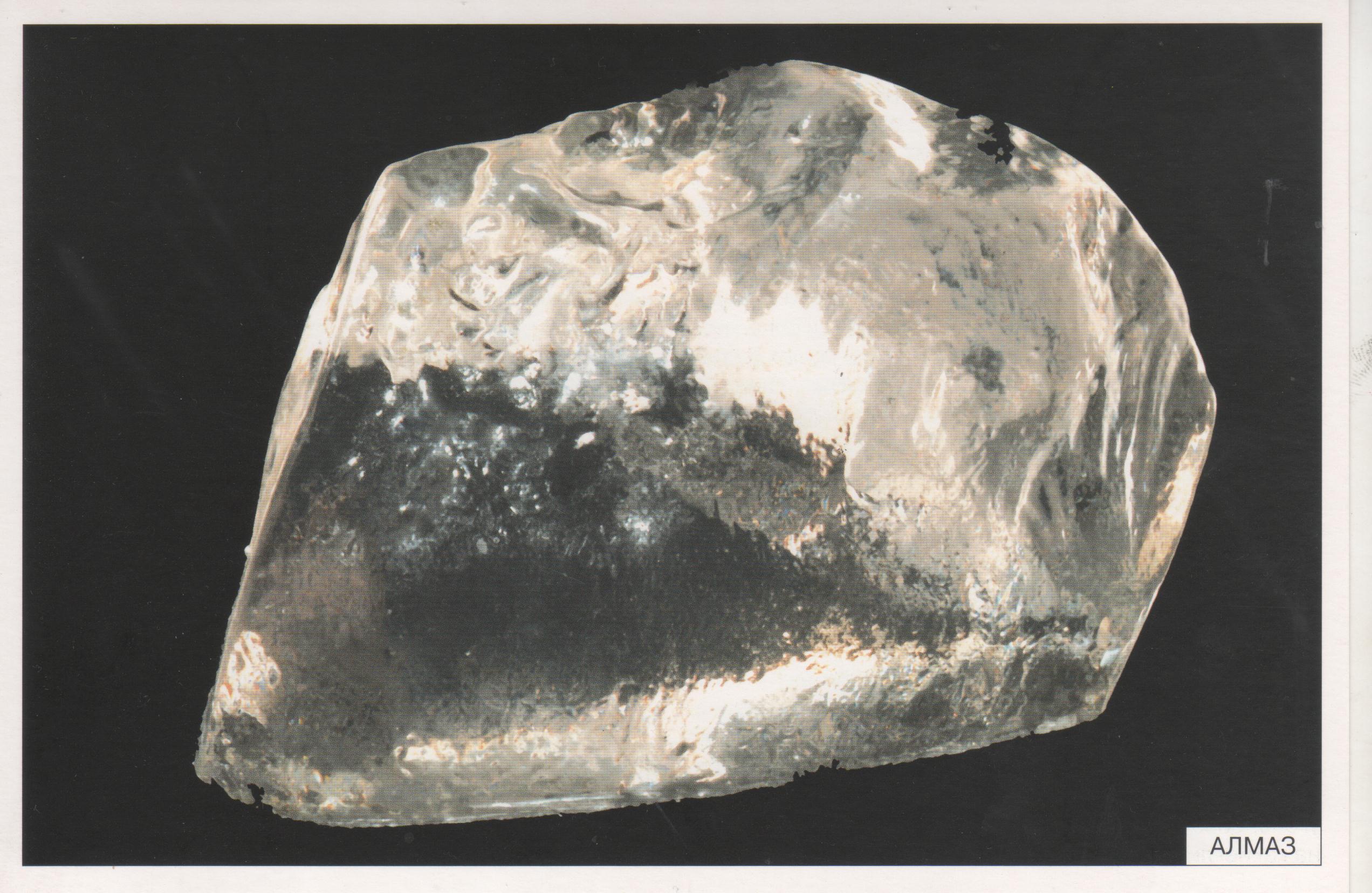 БЛАГОДАРЮ ЗА ВНИМАНИЕ!
Презентацию подготовила
воспитатель группы семейного пребывания МБДОУ д/с№23
Павлусенко Тамара Александровна